Polska Platforma Medyczna:
portal zarządzania wiedzą i potencjałem badawczym
Polska Platforma Medyczna: portal zarządzania wiedzą i potencjałem badawczym
Wnioskodawca: Uniwersytet Medyczny im. Piastów Śląskich we Wrocławiu 
Beneficjent: Uniwersytet Medyczny im. Piastów Śląskich we Wrocławiu
Partnerzy: Uniwersytet Medyczny w Białymstoku, Gdański Uniwersytet Medyczny, Śląski Uniwersytet Medyczny w Katowicach, Uniwersytet Medyczny w Lublinie, Pomorski Uniwersytet Medyczny w Szczecinie, Warszawski Uniwersytet Medyczny, Instytut Medycyny Pracy im. prof. dra med. Jerzego Nofera w Łodzi
Źródło finansowania: Program Operacyjny Polska Cyfrowa na lata 2014-2020, Oś Priorytetowa nr 2 „E-administracja i otwarty rząd”, Działanie 2.3 „Cyfrowa dostępność i użyteczność informacji sektora publicznego”, Poddziałanie nr 2.3.1 „Cyfrowe udostępnienie informacji sektora publicznego ze źródeł administracyjnych i zasobów nauki”. Projekt współfinansowany ze środków Unii Europejskiej w ramach Europejskiego Funduszu Rozwoju Regionalnego
CEL PROJEKTU
Stworzenie wspólnej platformy prezentującej i promującej osiągniecia naukowe i potencjał badawczy, a w konsekwencji zwiększenie dostępności                         i stworzenie możliwości ponownego wykorzystania zasobów nauki Partnerów Projektu, w tym:
zapewnienie otwartego dostępu do zasobów nauki (repozytorium: publikacji, danych badawczych i innych dokumentów),
połączenie na jednej platformie wielu rodzajów informacji (CRIS – dorobek naukowy i potencjał badawczy),
stworzenie bazy ekspertów z różnych dziedzin medycyny (profile naukowców),
zwiększenie dostępności do zasobów nauki gromadzonych u Partnerów Projektu dla osób niewidzących, niedosłyszących poprzez dostosowanie                         i cyfrową prezentację danych zgodnie ze standardami WCAG 2.0 (obecnie WCAG 2.1),
poprawa otwartości udostępnianych zasobów poprzez zwiększenie ich dostępności według skali 5 Star Open Data.
OKRES REALIZACJI PROJEKTU
KOSZT REALIZACJI PROJEKTU
ZAKRES PROJEKTU
Główne etapy realizacji:

Przygotowanie infrastruktury informatycznej i implementacja systemu u Partnerów Projektu (zakup i instalacja sprzętu komputerowego, wyłonienie dostawcy systemu zarządzania wiedzą i potencjałem badawczym, wdrożenie systemów lokalnych i uruchomienie portali zewnętrznych u Partnerów Projektu).
Powiązane kamienie milowe:
KM 2.1. Zakup i instalacja sprzętu komputerowego - odbiory sprzętu dokonane przez lidera i partnerów (osiągnięty 31.07.2018 r. w dacie punktu krytycznego)
KM 2.2. Wyłonienie dostawcy systemu zarządzania wiedzą i potencjałem badawczym (osiągnięty 07.01.2020 r. przed datą punktu ostatecznego)
KM 2.3. Uruchomienie portali zewnętrznych u partnerów - odbiór systemu (osiągnięto 30.06.2020 r. w planowanej dacie zakończenia)

Przygotowanie zasobów do wprowadzenia do systemu, wprowadzanie i udostępnianie zasobów (opracowanie i wdrożenie wspólnej polityki w zakresie otwartego dostępu do publikacji i wyników badań, wprowadzenie do stosowania jednolitych wzorów umów licencyjnych w wersji polsko- i anglojęzycznej, stworzenie regulaminu repozytorium, pozyskiwanie i przygotowanie zasobów i opisów metadanowych, dostosowywanie dokumentów pdf do standardu WCAG za pomocą Adobe Acrobat Pro DC, wprowadzenie zasobów do systemu i udostępnienie poprzez platformy lokalne).
Powiązane kamienie milowe:
KM 3.1. Opracowanie i wdrożenie polityki w zakresie otwartego dostępu do publikacji i wyników badań (osiągnięto 24.10.2018 r. przed datą punktu ostatecznego)
KM 3.2. Przygotowanie plików do zamieszczenia w repozytorium (osiągnięto 27.11.2020 r. w dacie punktu ostatecznego)
KM 3.3. Udostępnienie przez strony domowe partnerów (osiągnięto 29.12.2020 r. w dacie punktu ostatecznego)
ZAKRES PROJEKTU cd.
Uruchomienie Polskiej Platformy Medycznej (stworzenie polityki wymiany i udostępniania danych instalacji centralnej, zawarcie umowy o współadministrowaniu danymi osobowymi, przygotowanie klauzuli informacyjnej dotyczącej przetwarzania danych osobowych w celu realizacji projektu, upublicznienie platformy centralnej PPM).
Powiązane kamienie milowe:
KM 4.1. Udostępnienie platformy z serwera lidera projektu (osiągnięty 21.12.2020 r. przed datą punktu ostatecznego)

Promocja projektu i szkolenie użytkowników (opracowanie i druk materiałów promocyjnych, produkcja prezentacji multimedialnej i filmu promującego projekt w dwóch wersjach językowych, wersje z audiodeskrypcją i językiem migowym, promocja w prasie i mediach, warsztaty dla użytkowników, organizacja konferencji promującej oraz konferencji podsumowującej rezultaty projektu.
Powiązane kamienie milowe:
KM 5.1. Opracowanie i druk materiałów promocyjnych i informacyjnych (osiągnięto 29.10.2020 r. w dacie punktu ostatecznego)
KM 5.2. Warsztaty dla użytkowników (osiągnięto 22.01.2021 r. w dacie punktu ostatecznego)
KM 5.3. Organizacja konferencji podsumowującej rezultaty projektu (osiągnięto 25.01.2021 r. przed datą punktu ostatecznego)
PRODUKTY PROJEKTU
PRODUKTY PROJEKTU – interoperacyjność (widok kooperacji aplikacji)
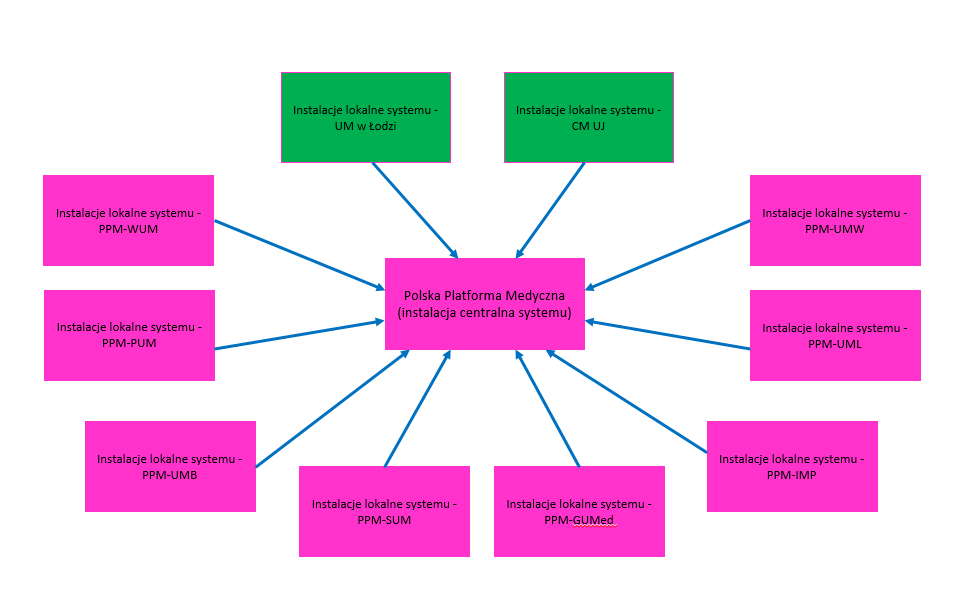 Oznaczenia powiązanych systemów:
        planowany
        modyfikowany
        istniejący
dot. systemów własnych oraz innych jednostek
PRODUKTY PROJEKTU – interoperacyjność (widok kooperacji aplikacji)
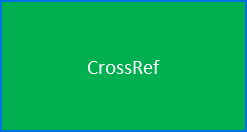 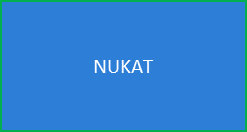 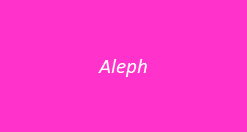 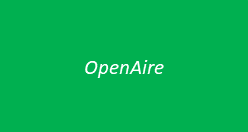 Oznaczenia powiązanych systemów:
        planowany
        modyfikowany
        istniejący
dot. systemów własnych oraz innych jednostek
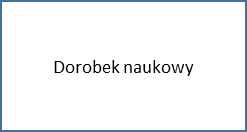 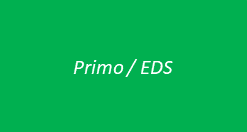 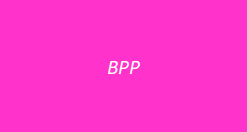 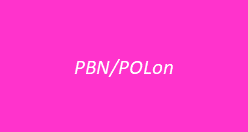 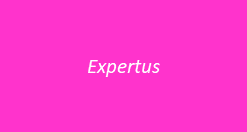 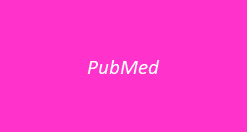 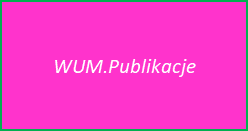 PRODUKTY PROJEKTU – interoperacyjność (widok kooperacji aplikacji)
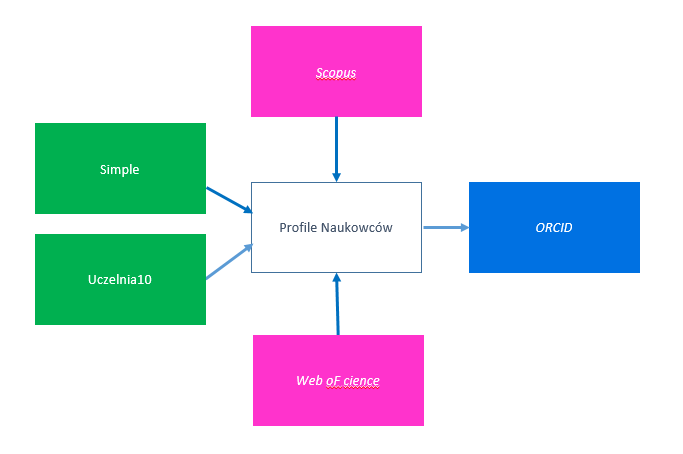 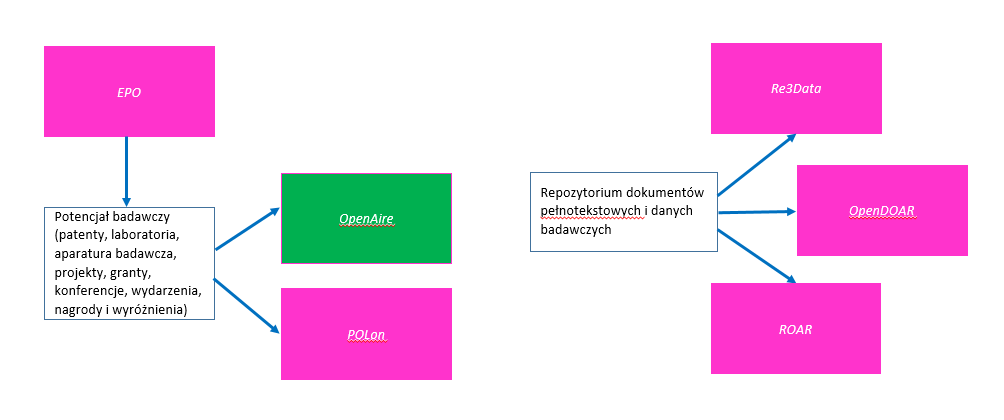 Oznaczenia powiązanych systemów:
        planowany
        modyfikowany
        istniejący
dot. systemów własnych oraz innych jednostek
WSKAŹNIKI EFEKTYWNOŚCI PROJEKTU
KORZYŚCI Z PROJEKTU
REALIZACJA ZALECEŃ KRMC
BEZPIECZEŃSTWO SYSTEMU I DANYCH
TRWAŁOŚĆ PROJEKTU
Okres trwałości: 5 lat
Źródło finansowania utrzymania produktów projektu: środki własne Partnerów Projektu
Najważniejsze ryzyka:
Dziękujemy za uwagę